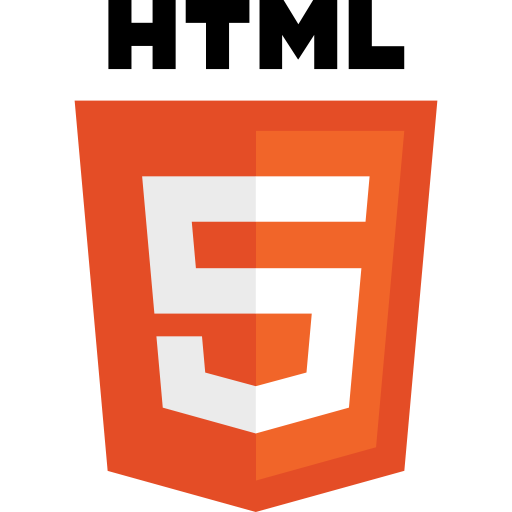 F1M2ONT – HTML & CSS
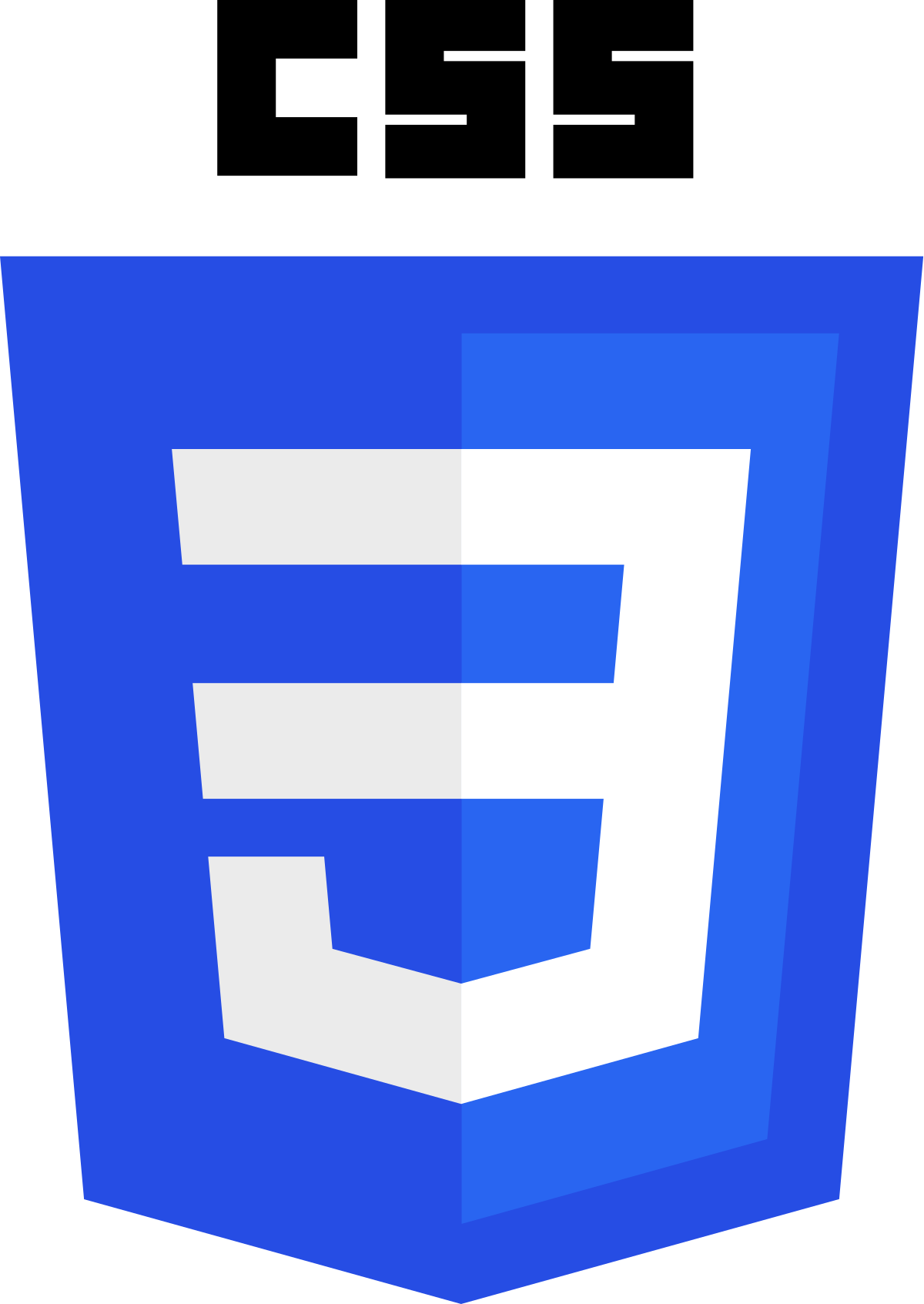 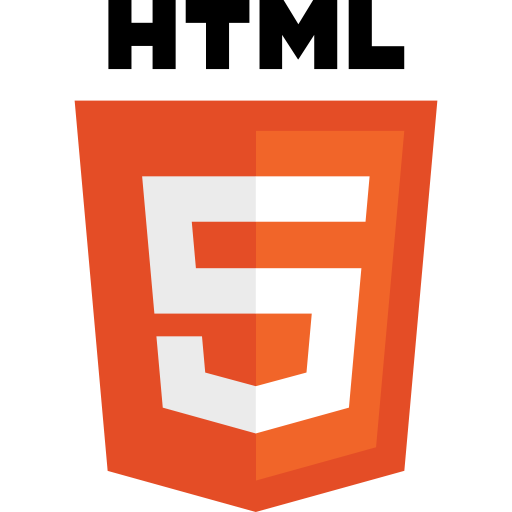 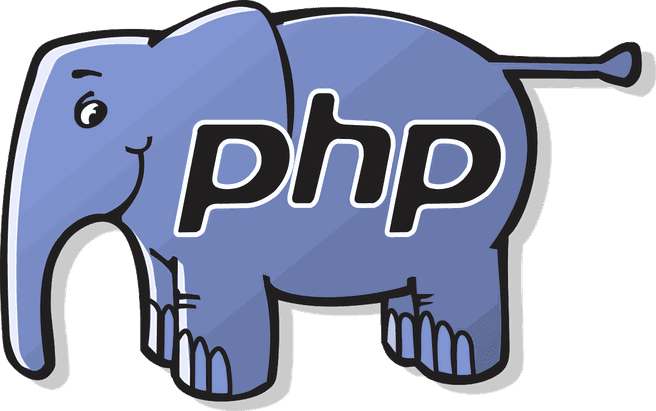 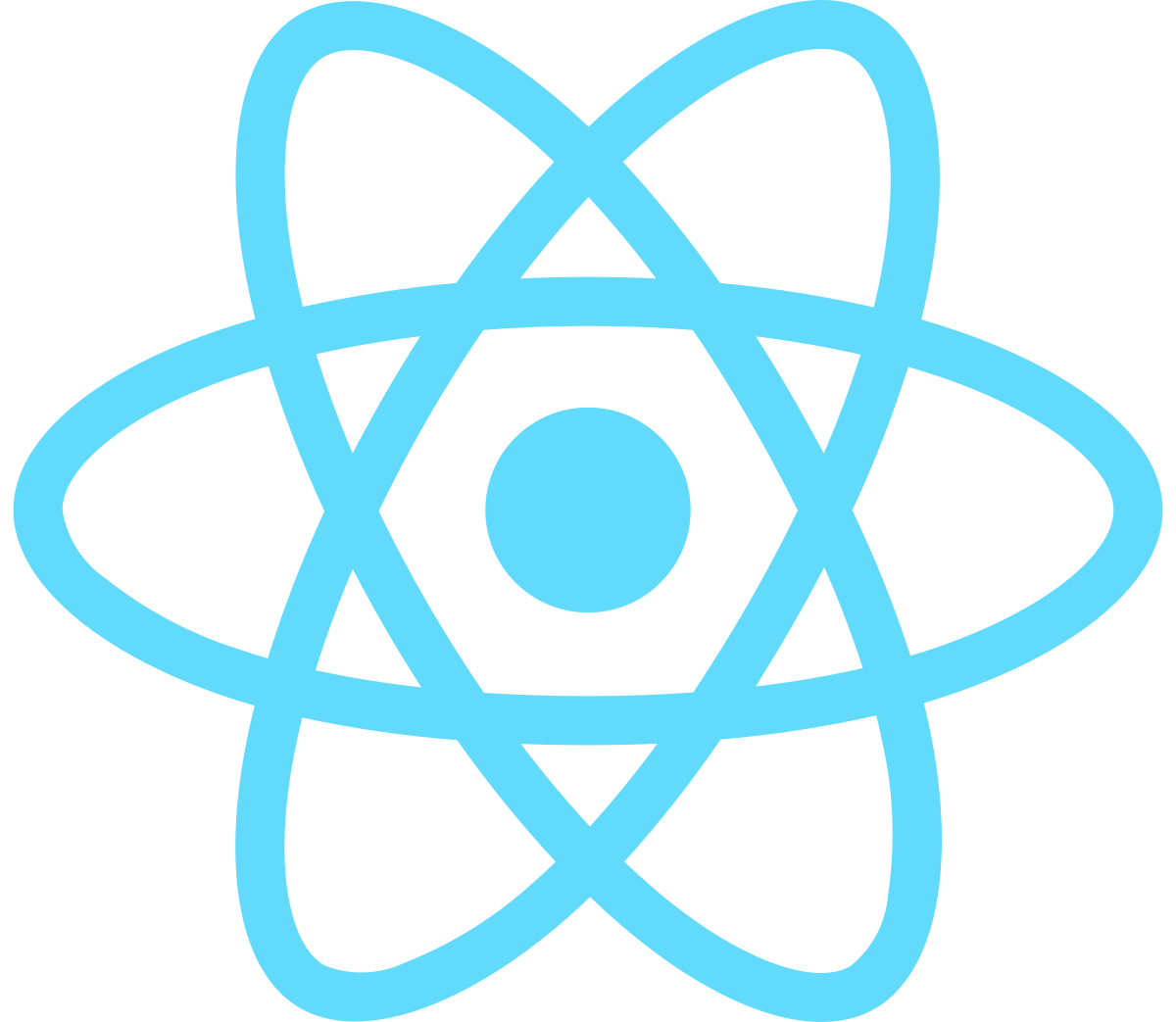 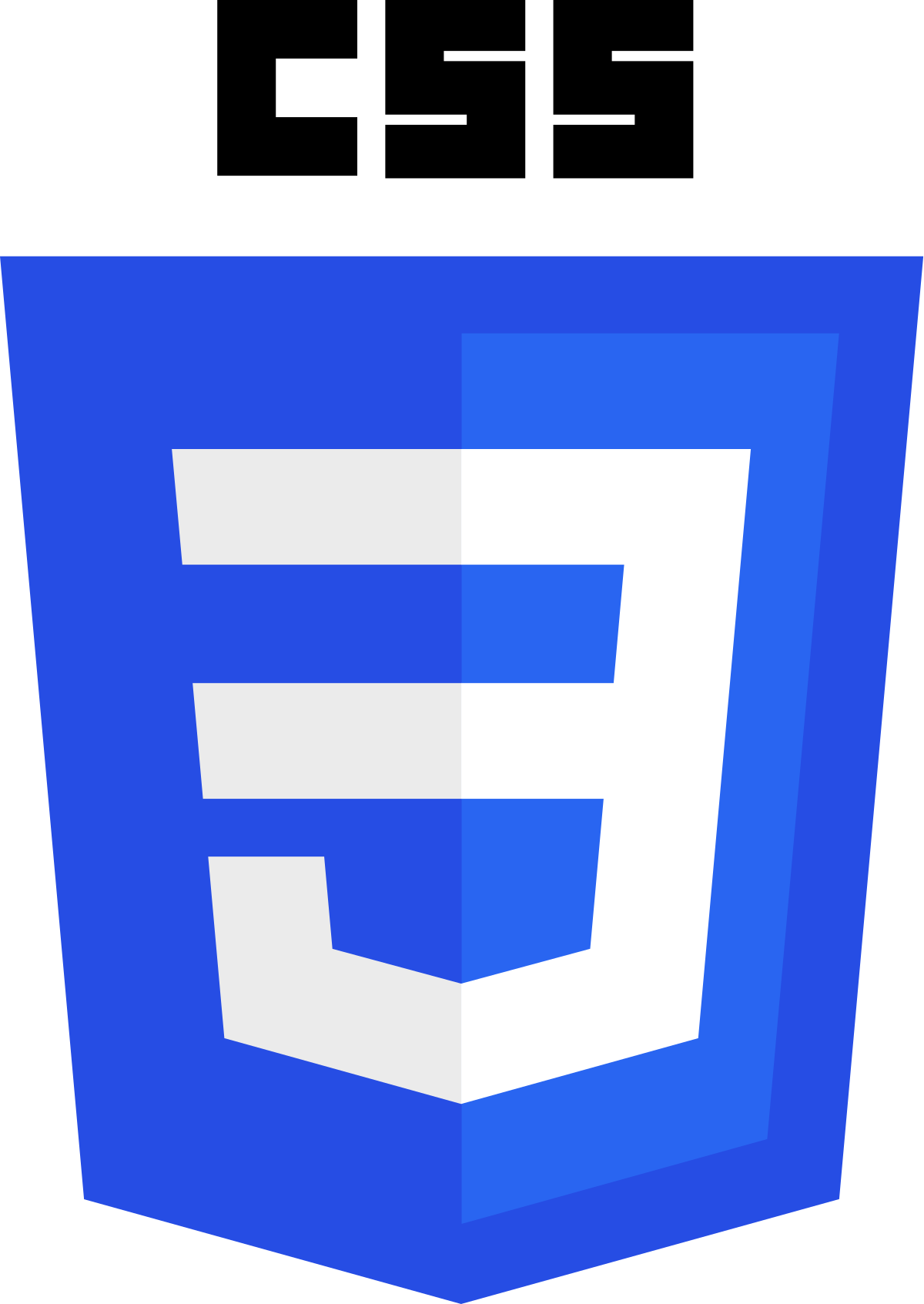 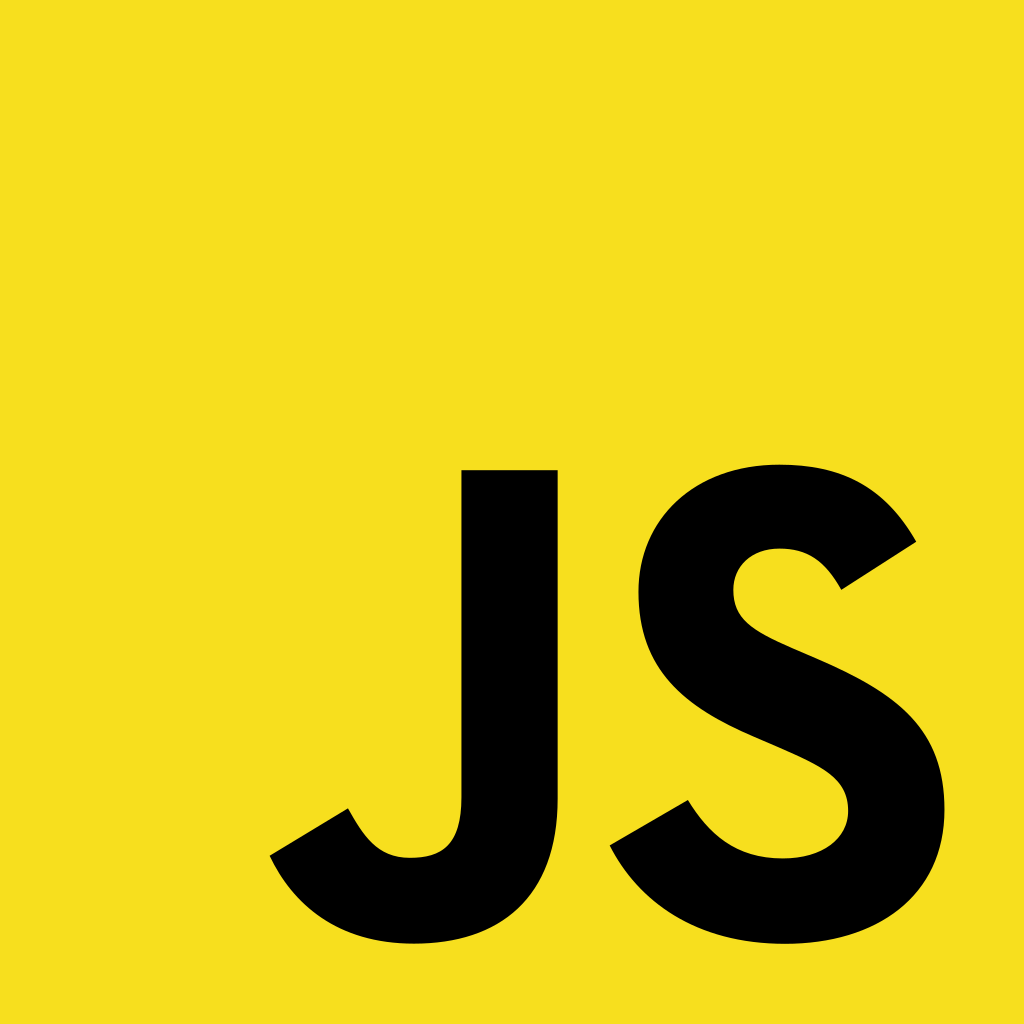 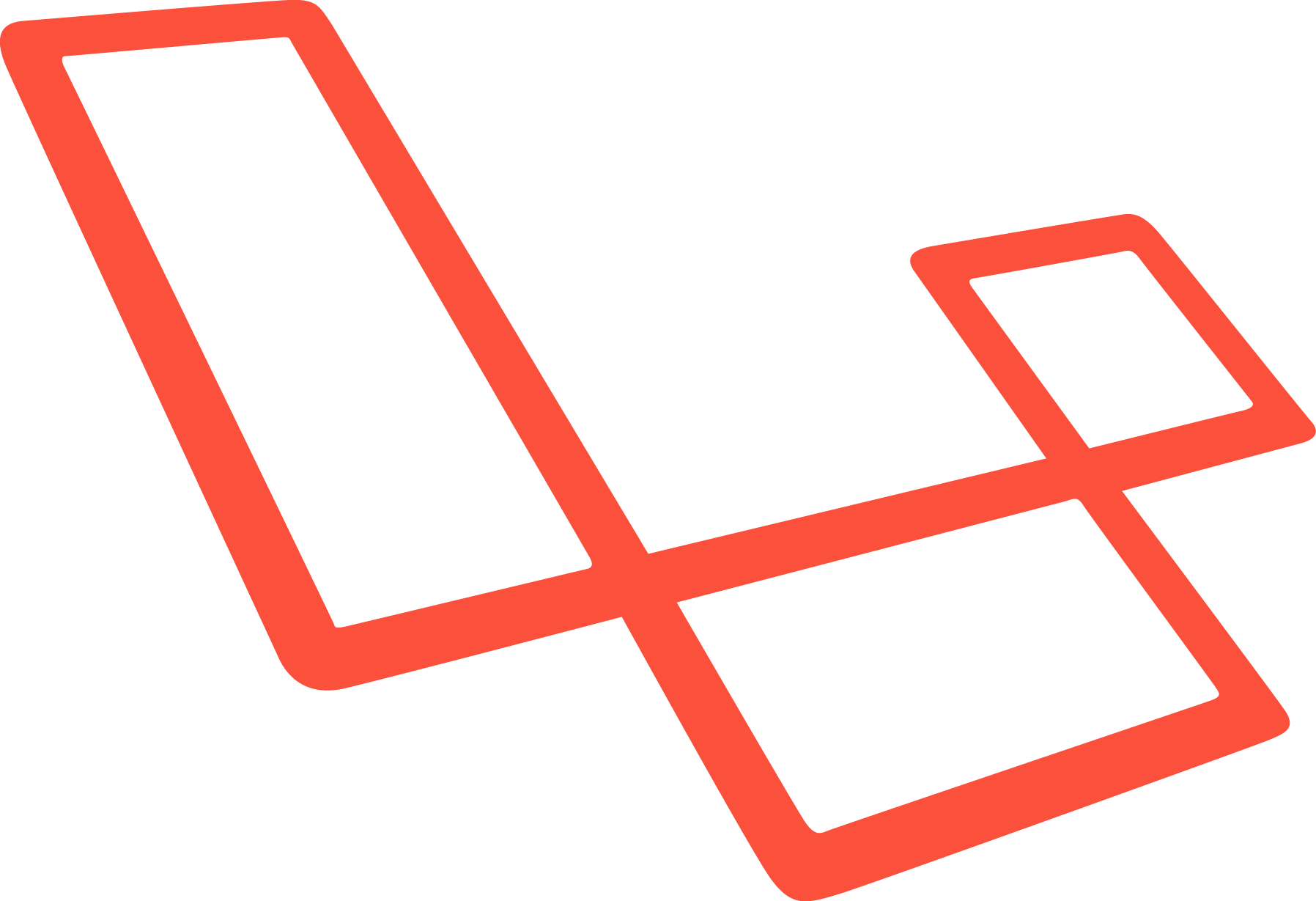 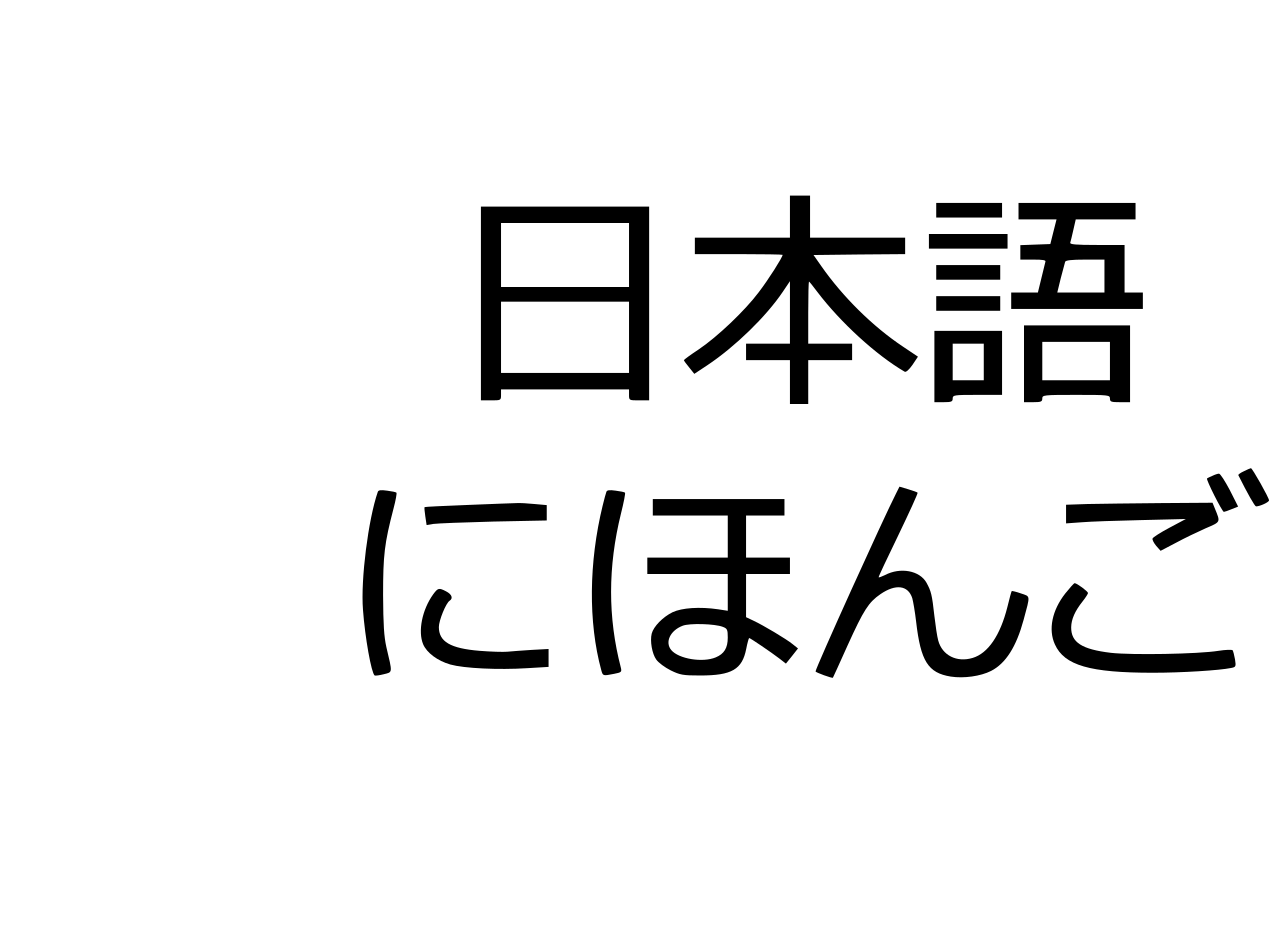 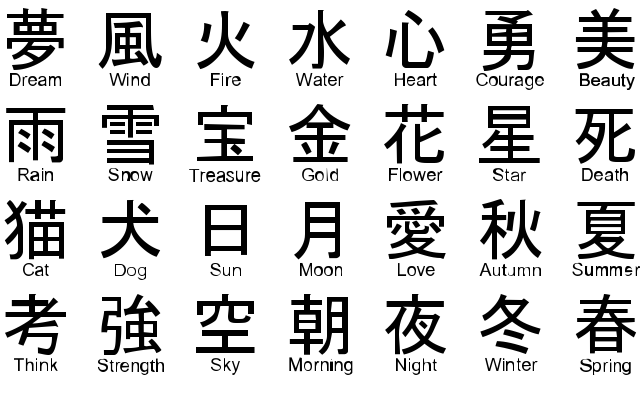 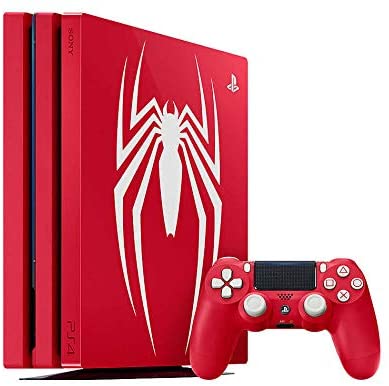 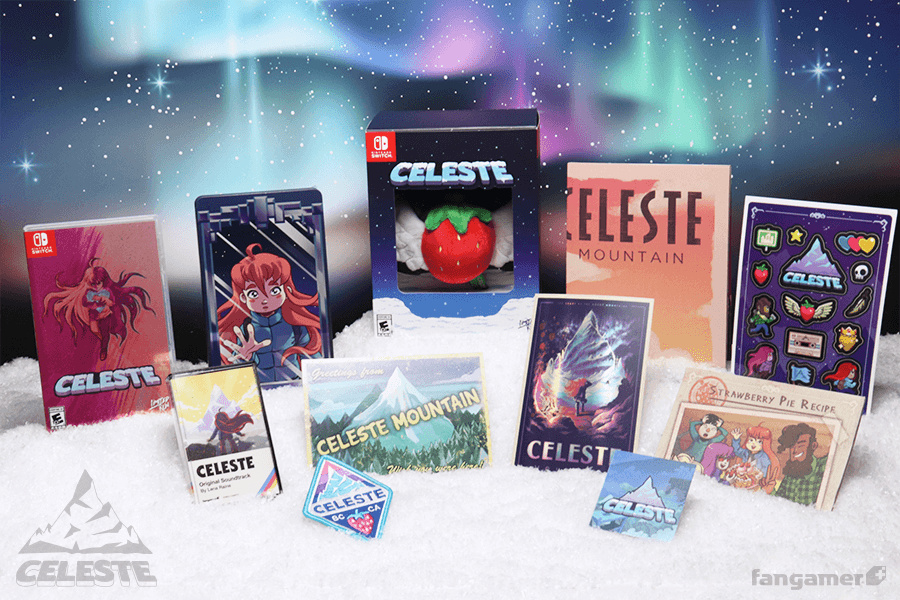 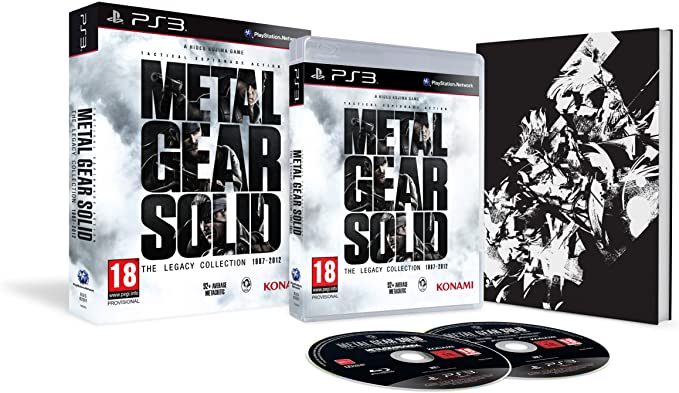 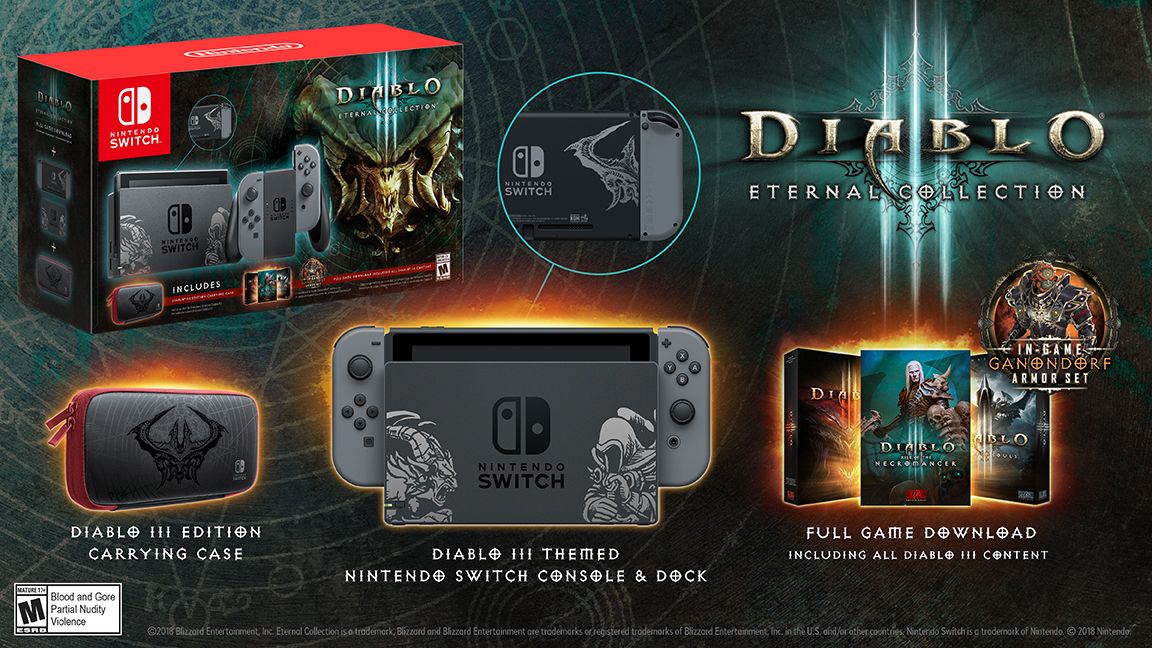 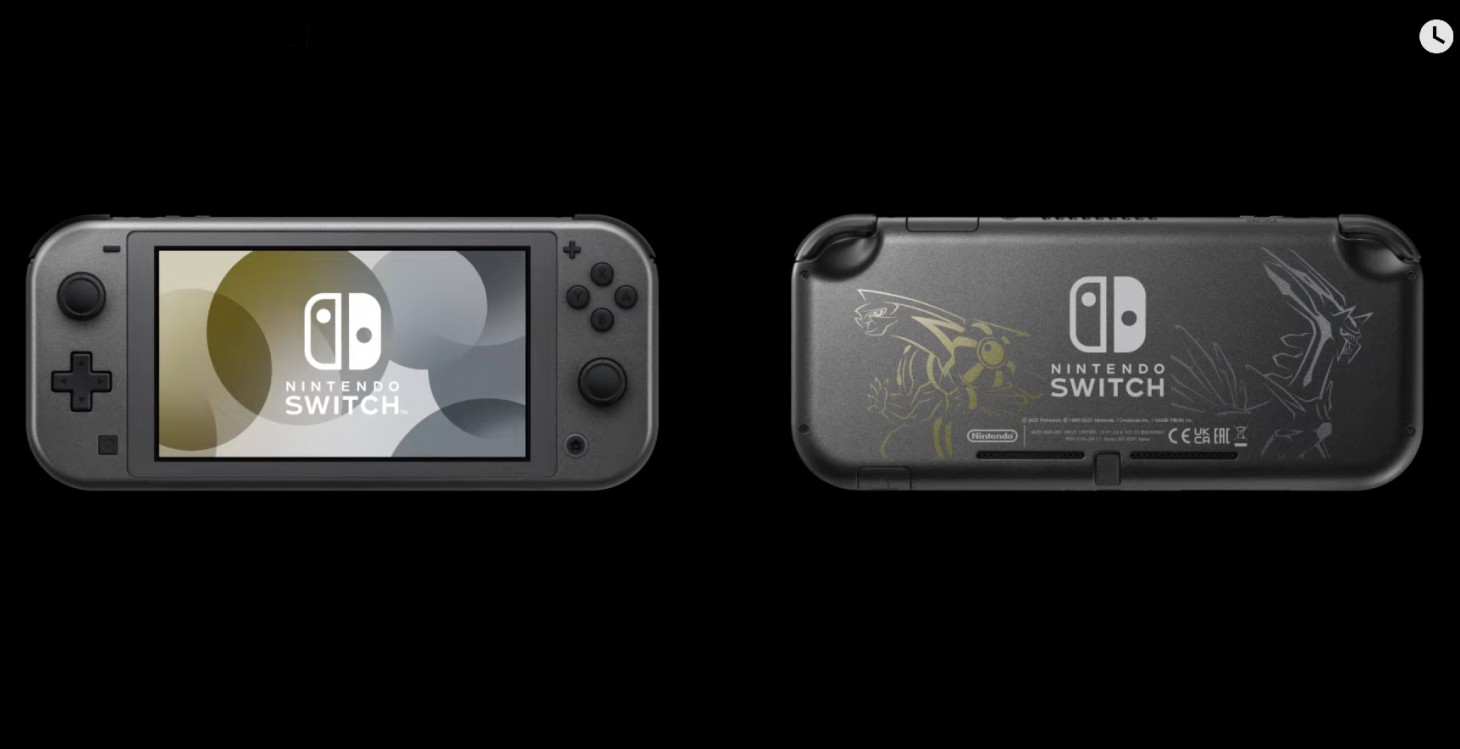 F1M2ONT
2 uur per week User Experience Design (UXD) => Erik Willems
2 uur per week HTML & CSS => Jeroen Rijsdijk
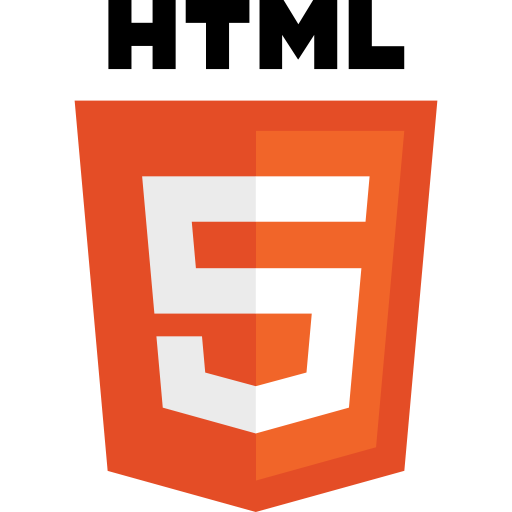 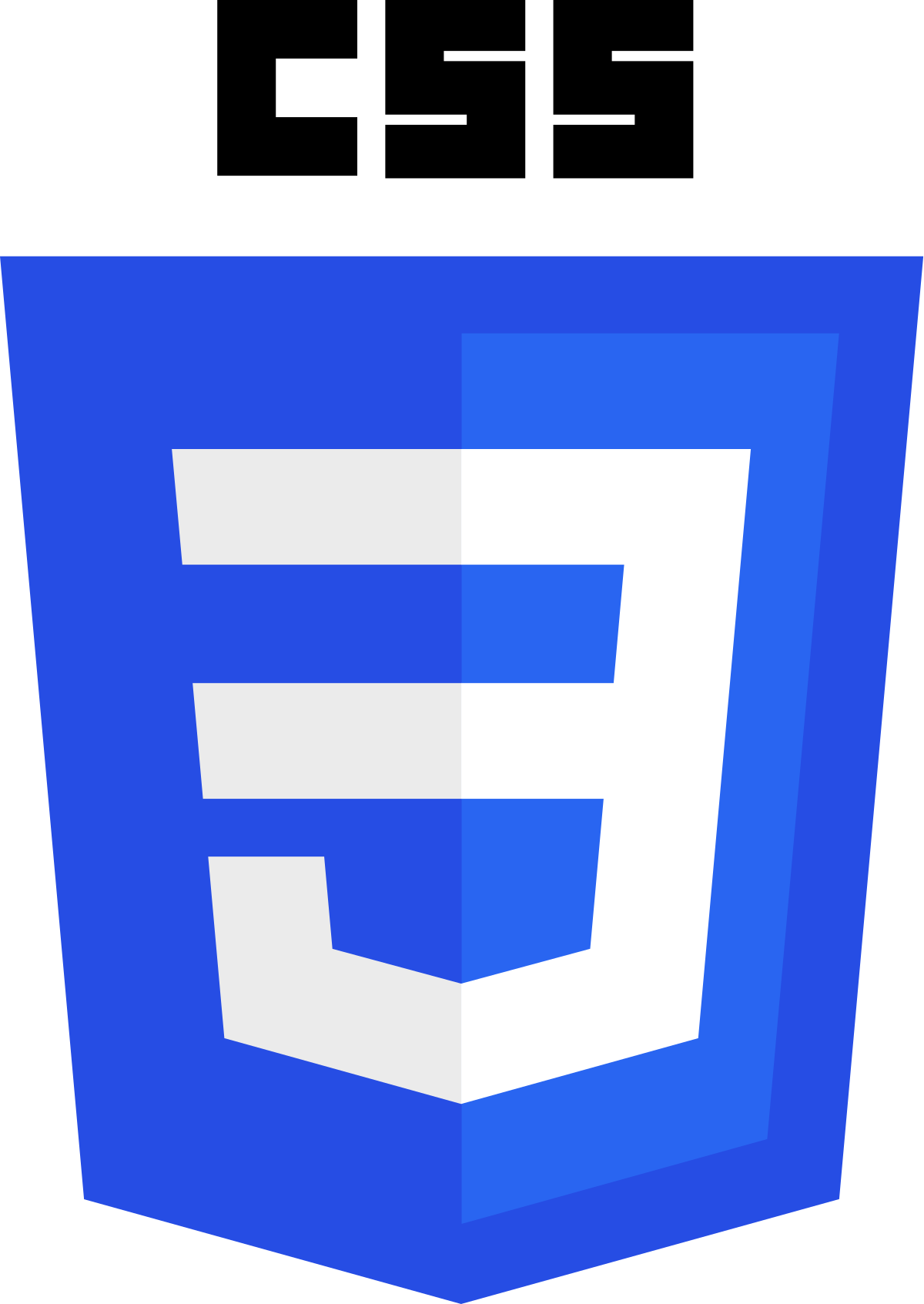 Studenten
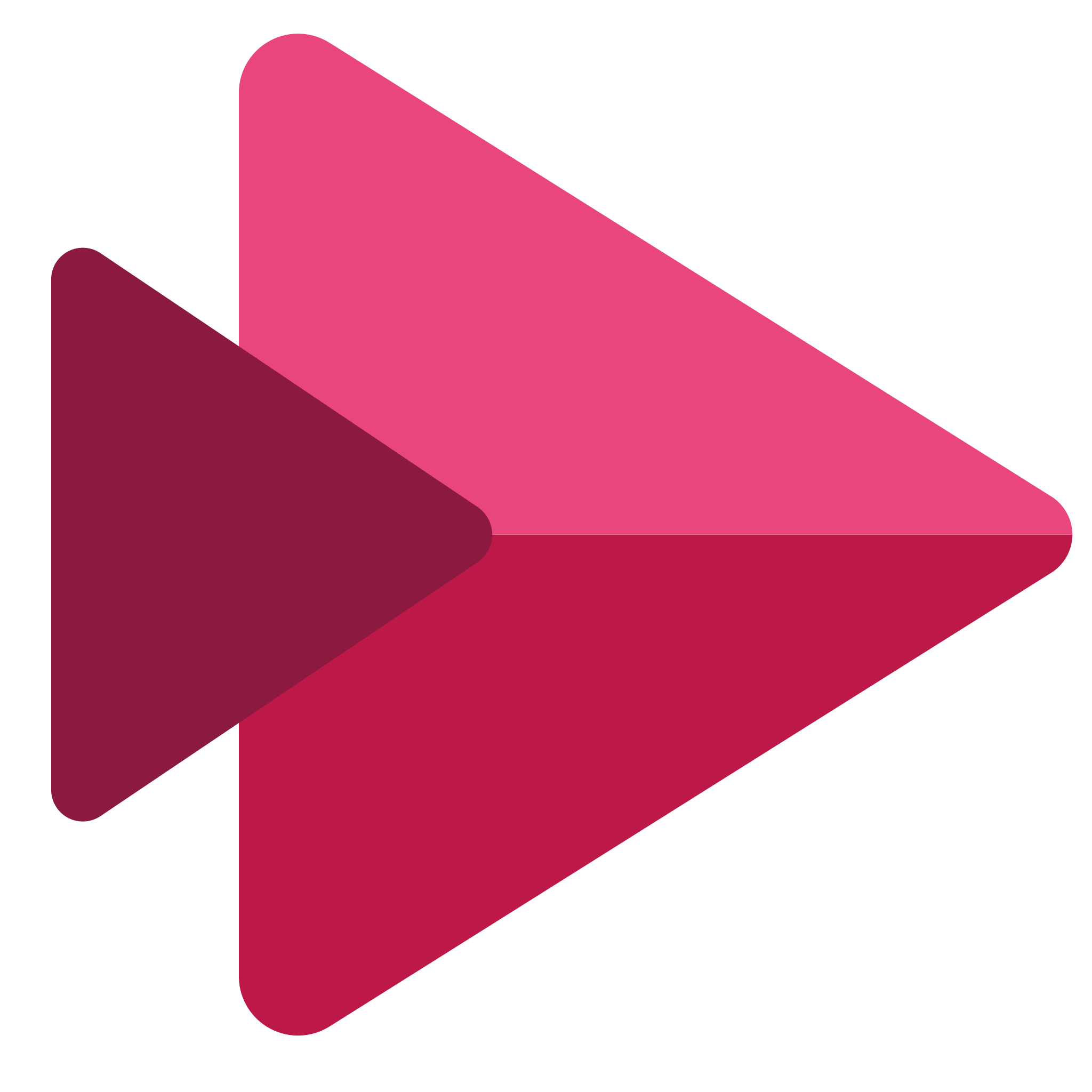 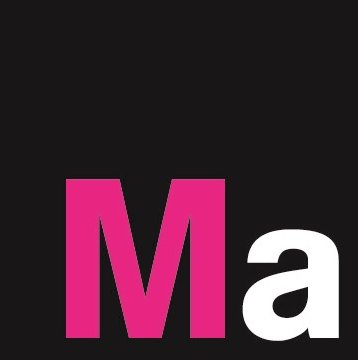 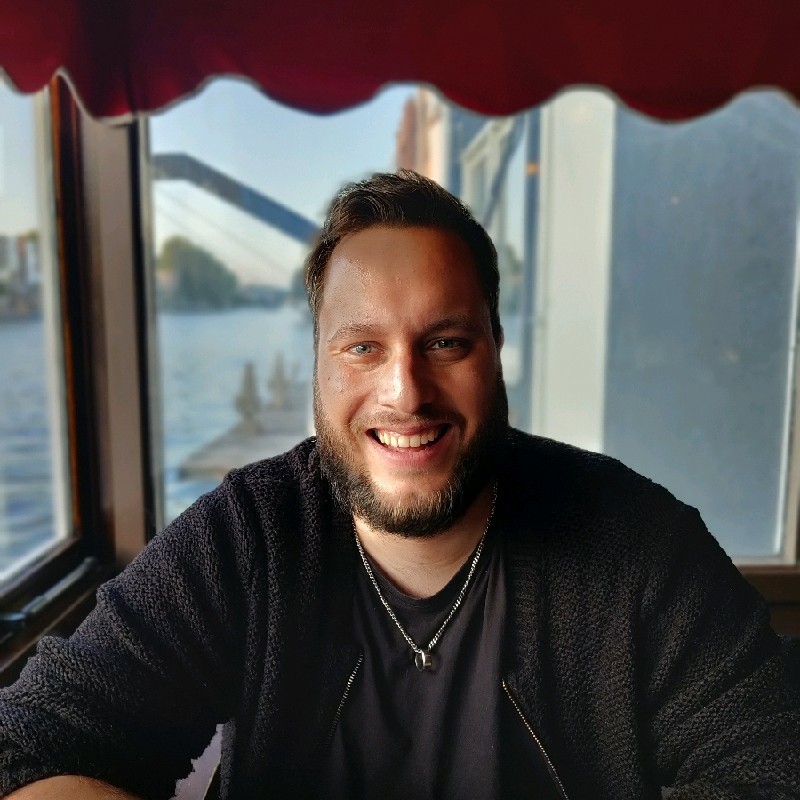 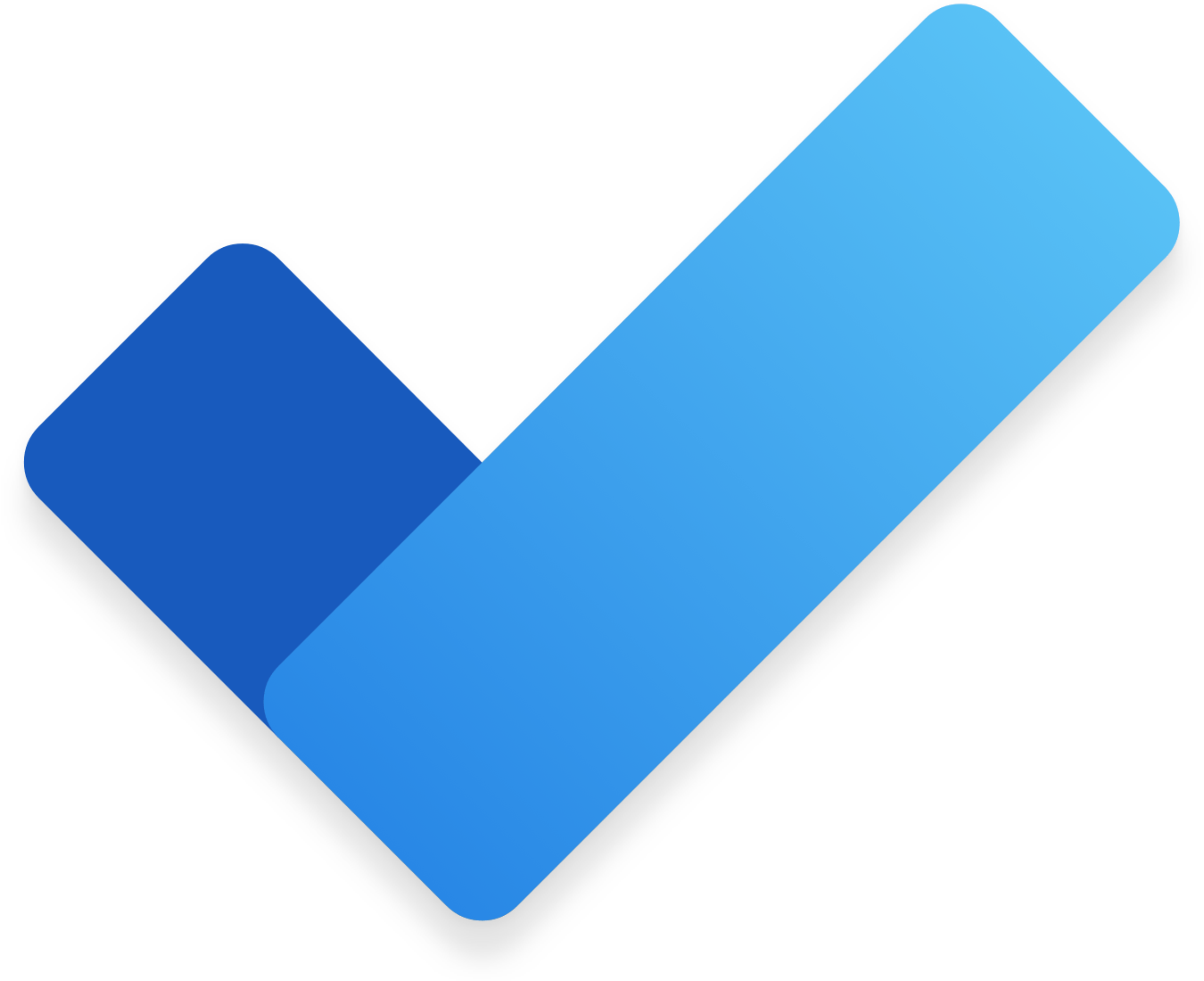 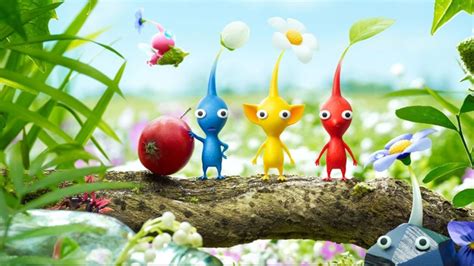 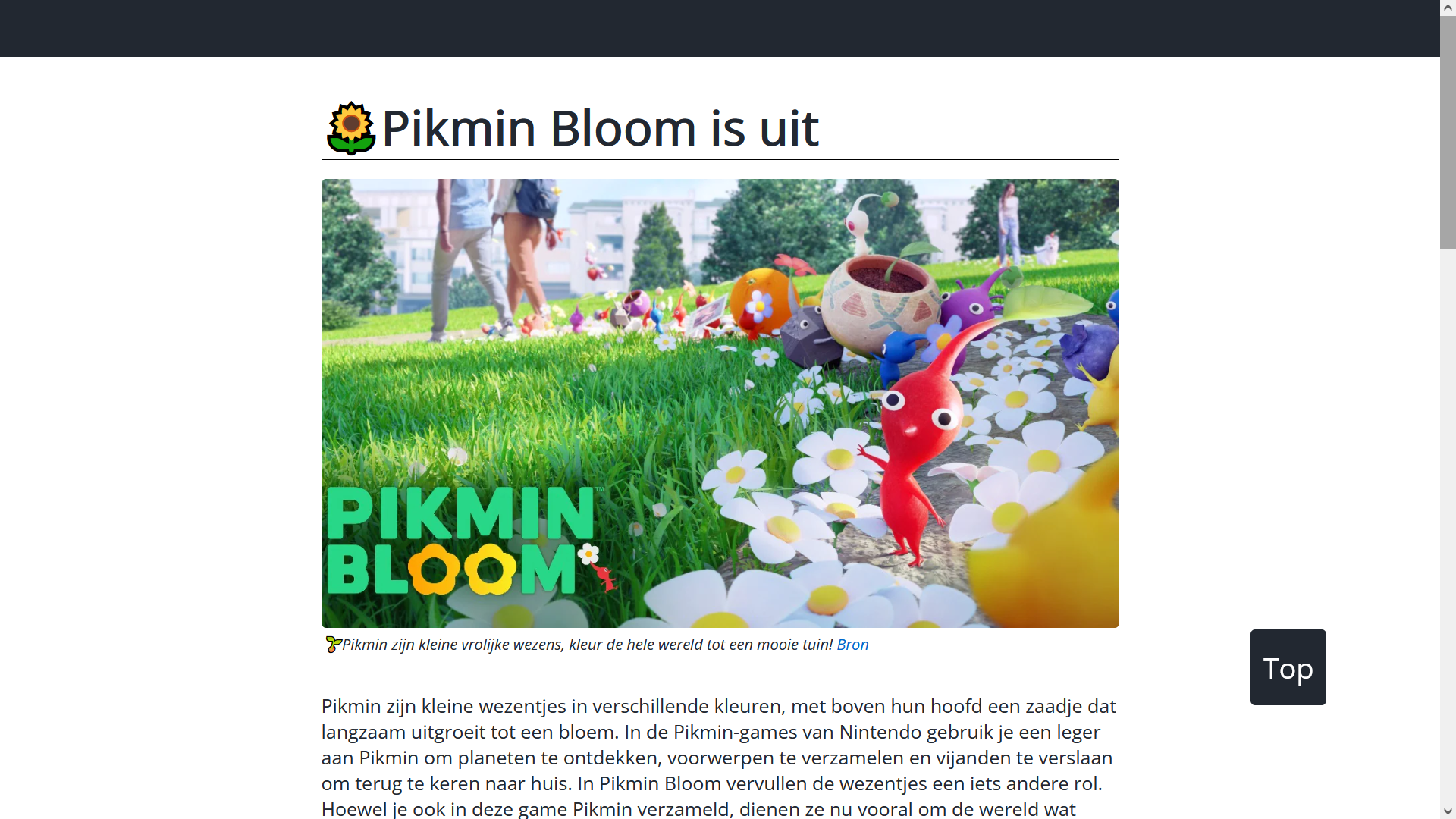 https://blog.mediacollege.work
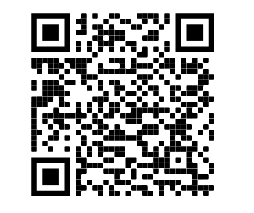 [Speaker Notes: https://web.microsoftstream.com/video/3fd7e012-58f1-48d7-97dd-cff450280ab6]